Metalurji ve
Malzeme Kulübü
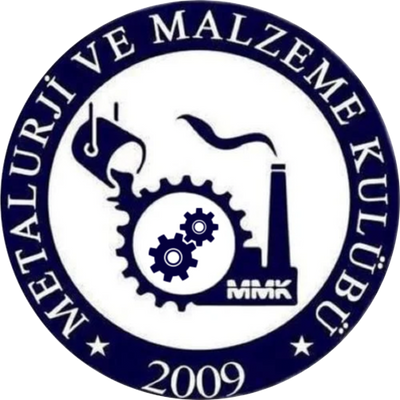 METALURJİ VE MALZEME KULÜBÜ NE İŞ YAPAR KİMDİR ?
KTÜ MMK
KONUŞMACILAR
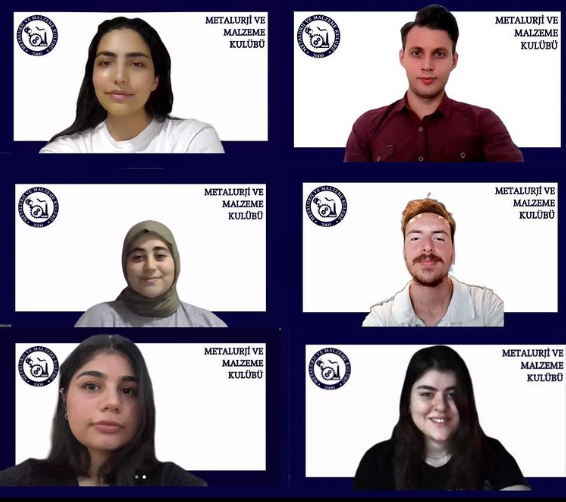 MELİKE TAŞYÜREK
GİZEM ATİK
EYÜP SANCAK
HİRA BOZDEMİR
ALİ GÜVENÇ
Karadeniz Teknik Üniversitesi
İnsanların bireysel, kültürel ve sosyal gelişimlere katkıda bulunarak, araştırıcı ve yaratıcı nitelikler oluşturmak
İlgi alanları üzerine etkinlikler yapılarak veya yeni ilgi alanlarına yönelimleri sağlamak
Amacımız,
Özgörümüz
Birlikte çalışma alışkanlığı kazanmaya
 büyük önem verip,
 insanlara bu konuda her imkanı sunma gayreti
Metalurji ve malzeme mühendisliği alanında ulusal ve uluslararası düzeydeki projelerde görev alabilecek Metalurji ve Malzeme Mühendislerini yetiştiren, ulusal ve uluslararası proje çalışmaları yürüterek bölgesel ve ulusal kalkınmaya katkı yapan, bilimsel araştırmalar sonucunda yeni teknolojik malzemeler geliştiren ve uluslararası seviyede akredite olmuş bir bölüm olmak
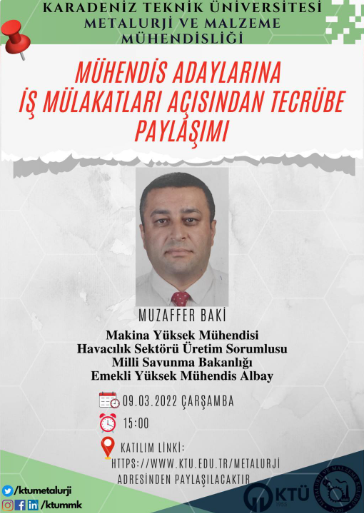 Aktivitelerimiz
Sektörde çalışan kişilerle öğrencilerin
 buluşması
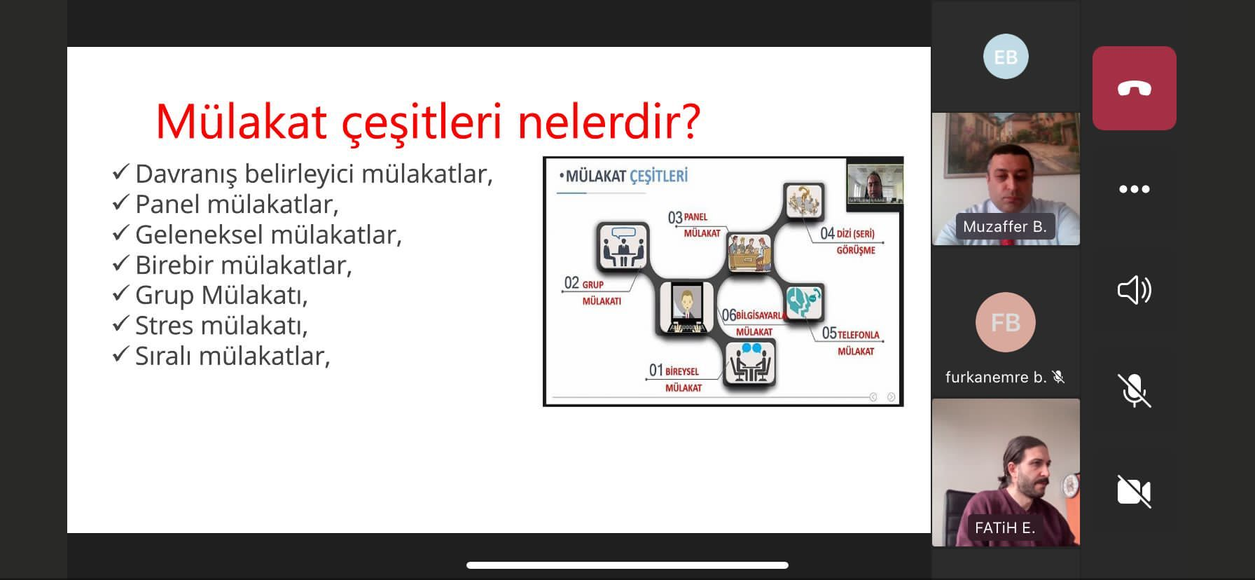 Aktivitelerimiz
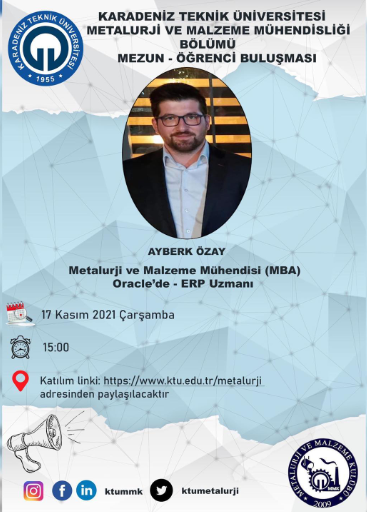 Mezun-öğrenci buluşmaları
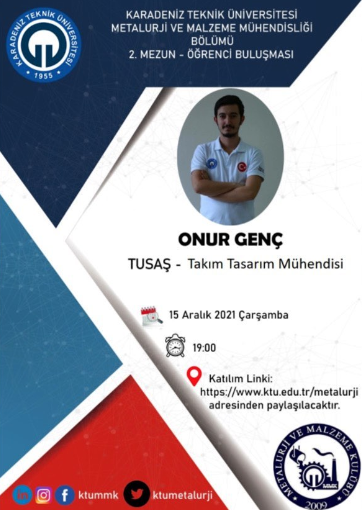 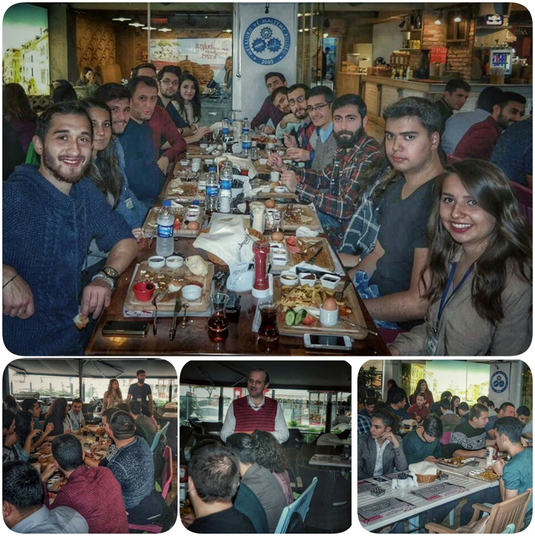 Aktivitelerimiz
Geleneksel tanışma kahvaltıları
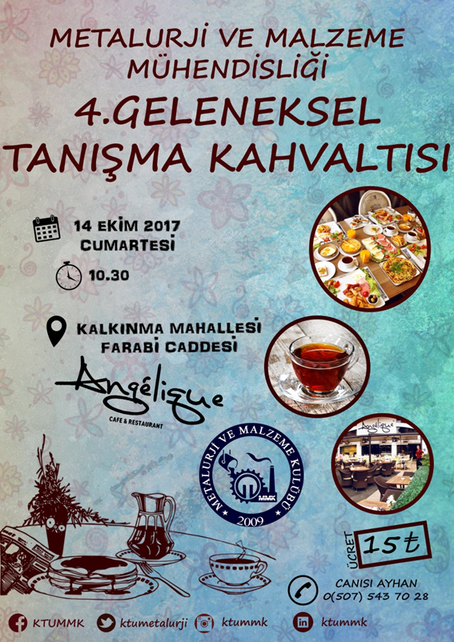 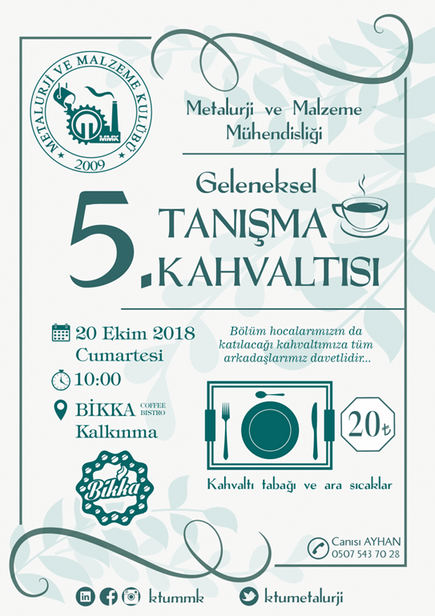 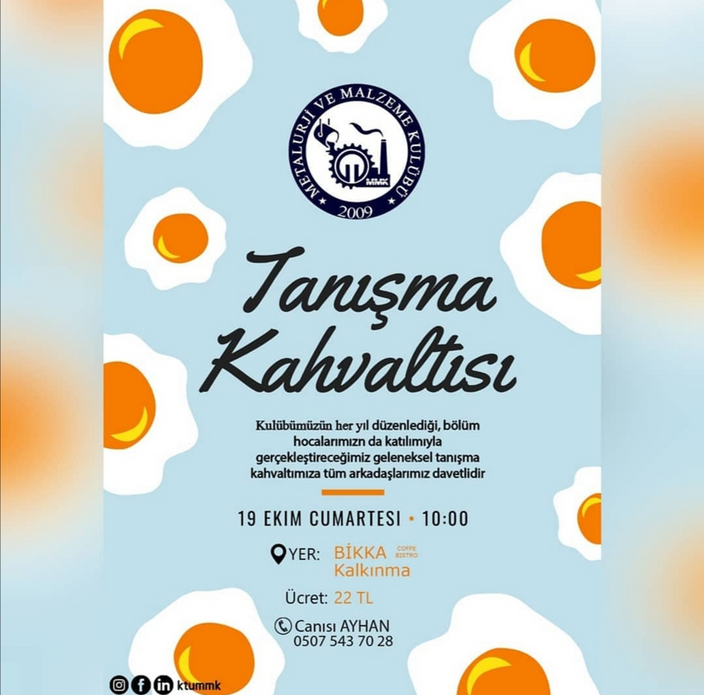 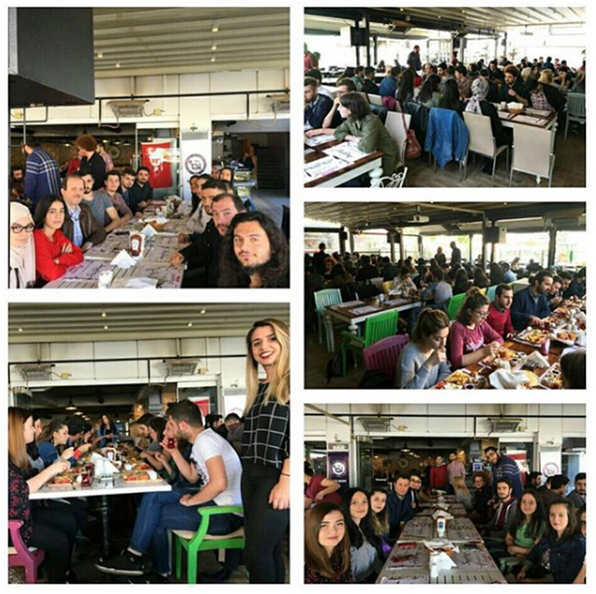 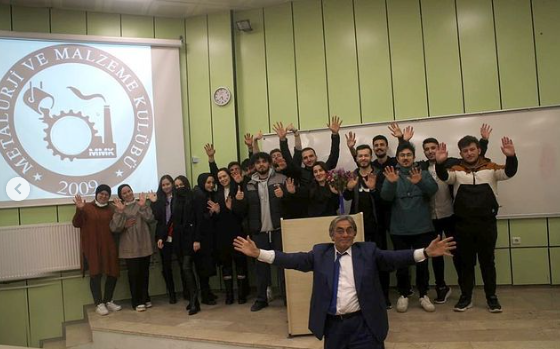 Aktivitelerimiz
Kurslar, seminerler
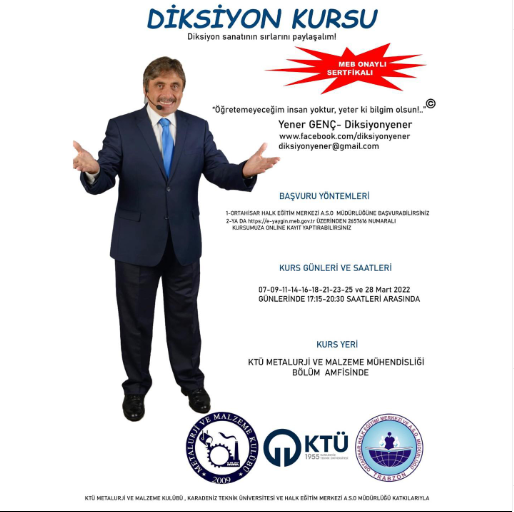 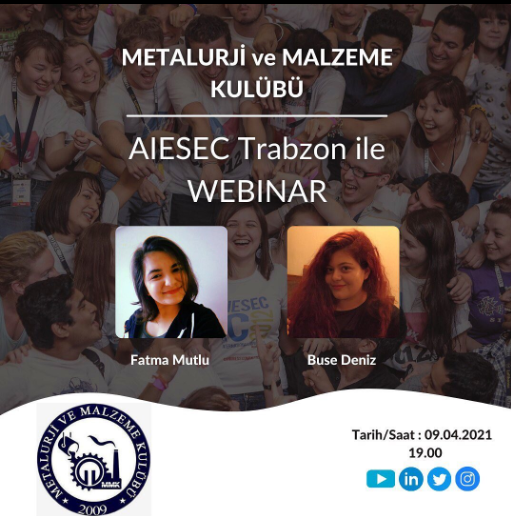 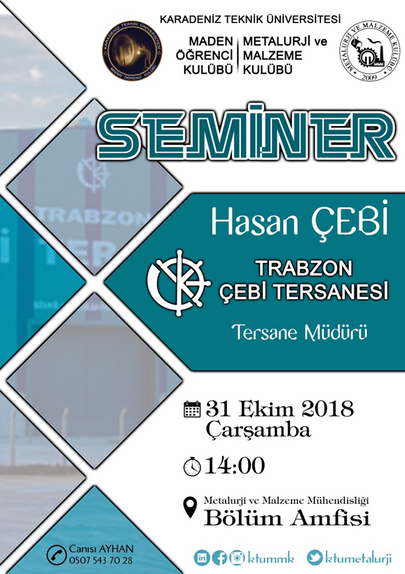 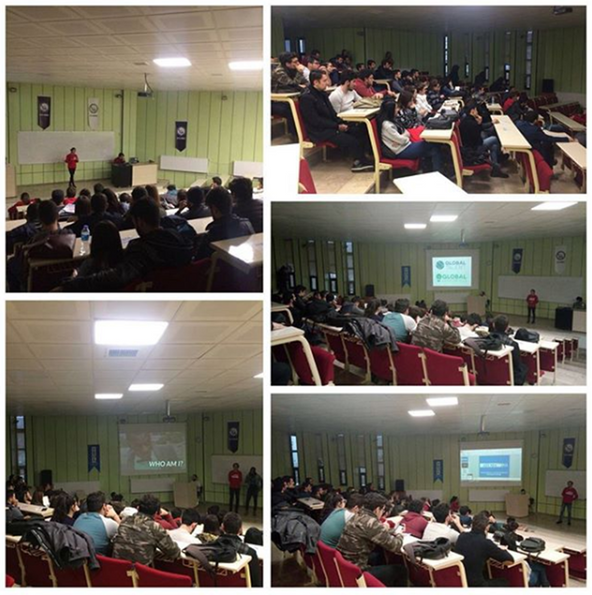 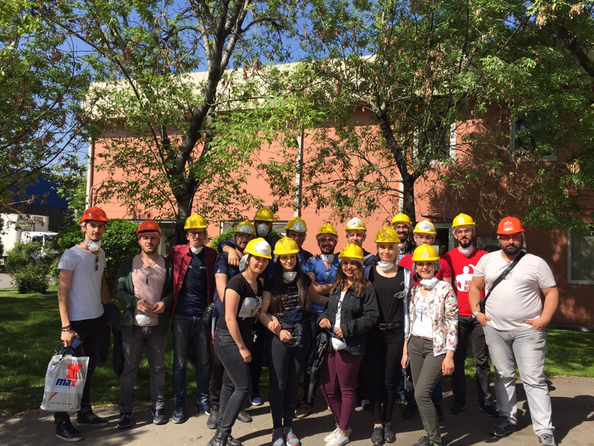 Aktivitelerimiz
Teknik geziler
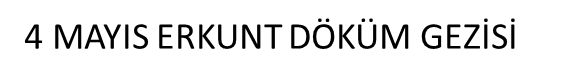 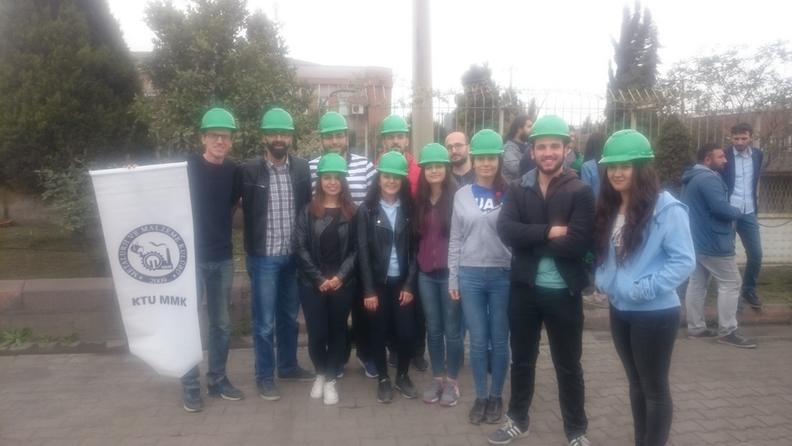 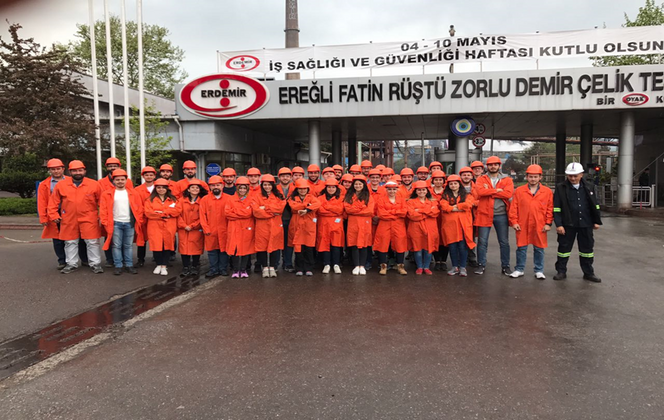 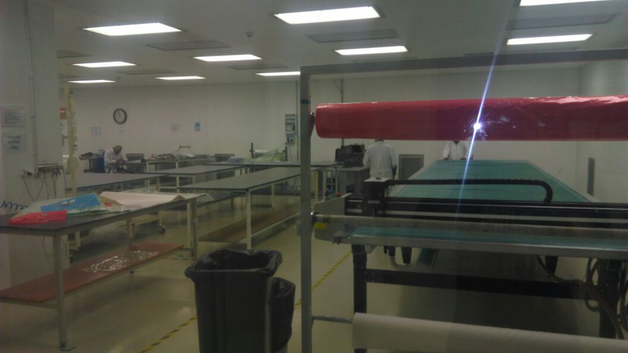 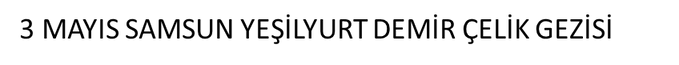 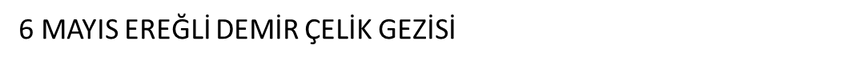 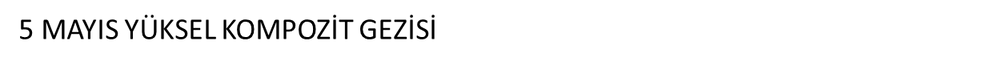 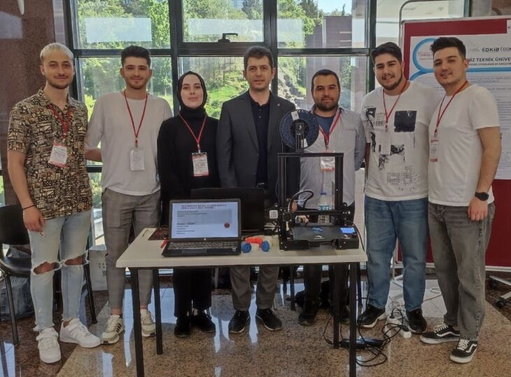 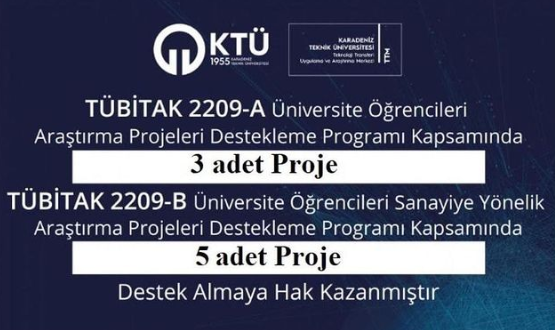 Projeler
TÜBİTAK tarafından desteklenen projeler
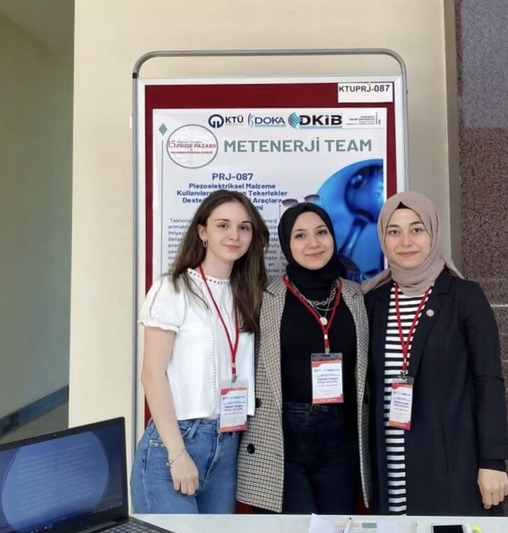 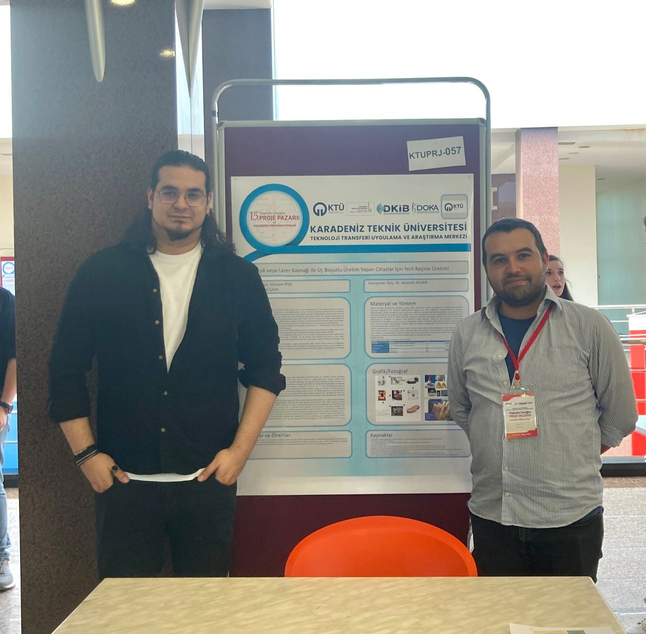 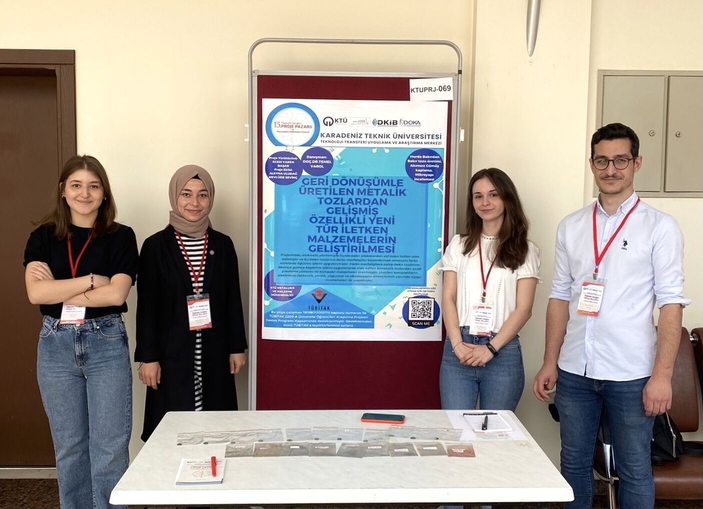 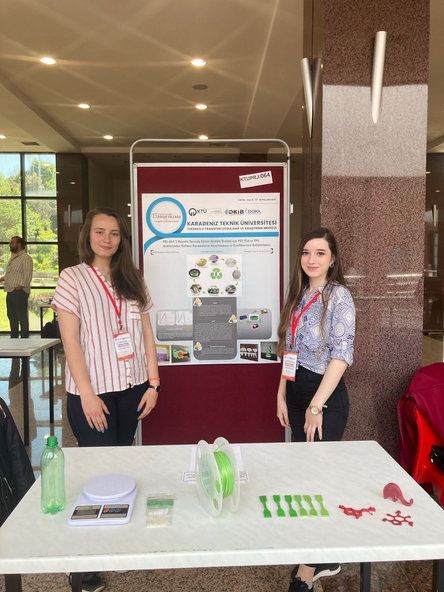 TEKNOFEST
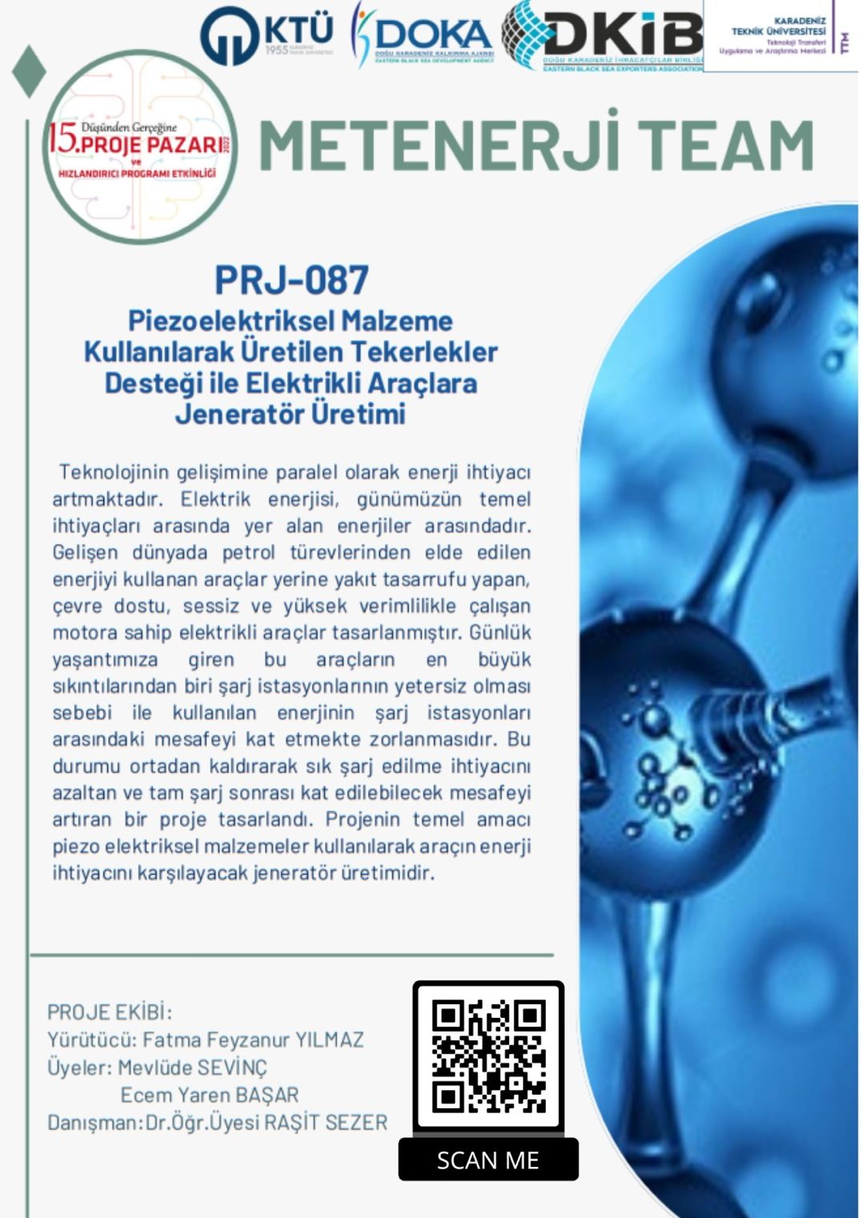 TEKNOFEST KARADENİZ Trabzon yarışması
Çevre ve Enerji Teknolojileri Kategorisinde MMK METENERJİ ekibi “Piezoelektriksel Malzeme Kullanılarak Üretilen Tekerlekler Desteği ile Elektrikli Araçlara Jeneratör Üretimi “ başlıklı projeleri ile finalist olarak yarıştı.
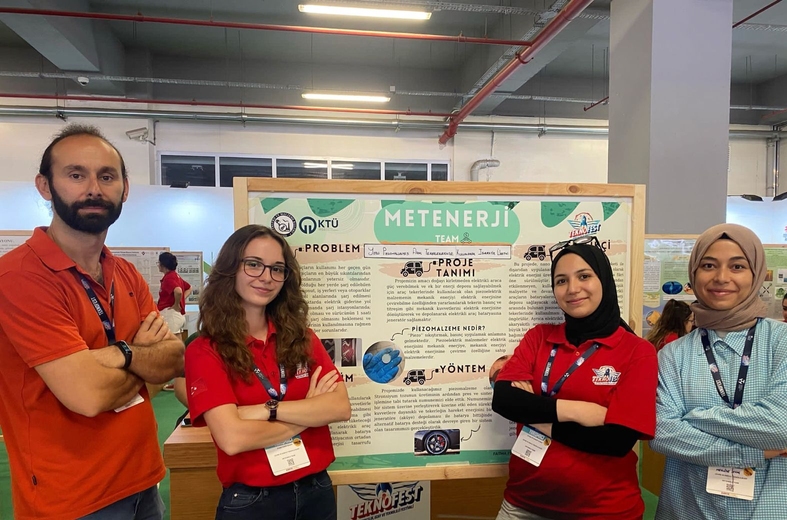 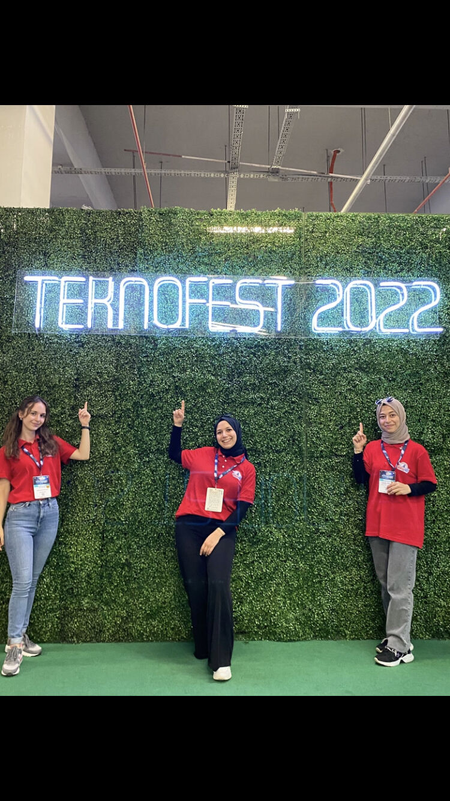 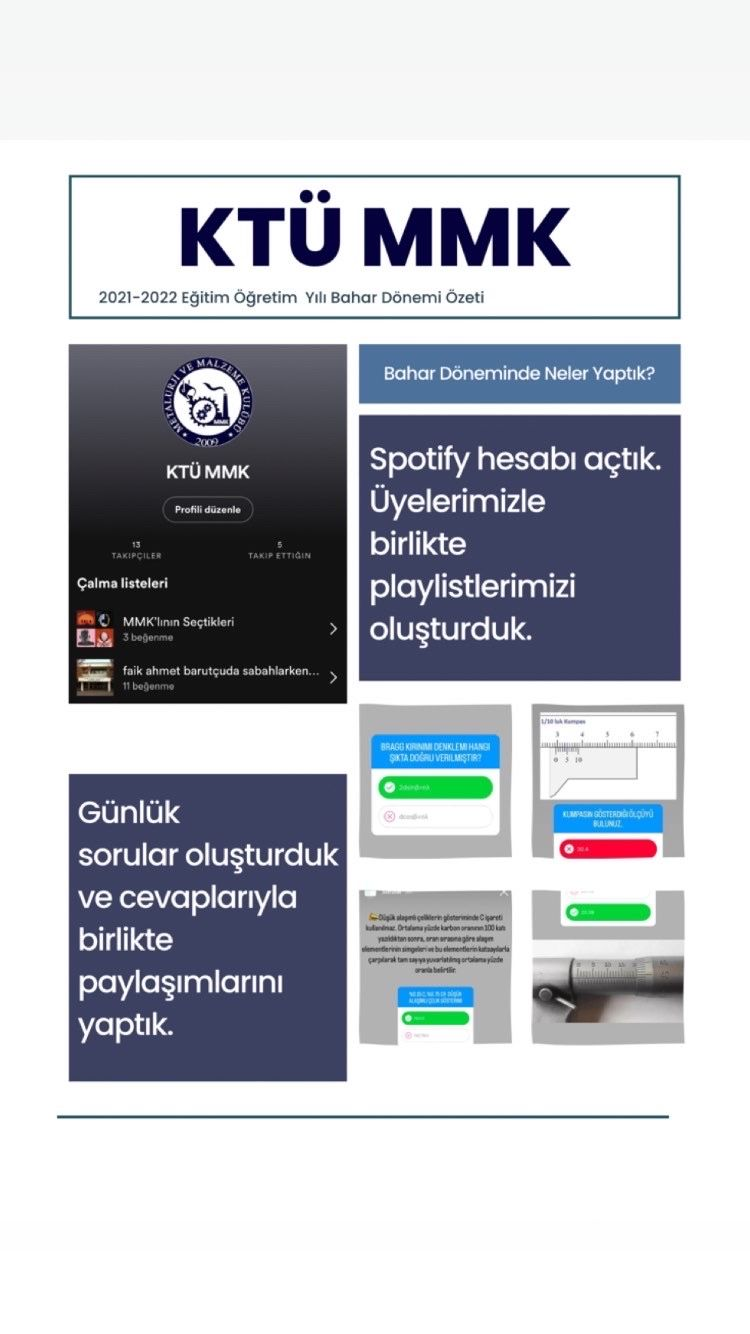 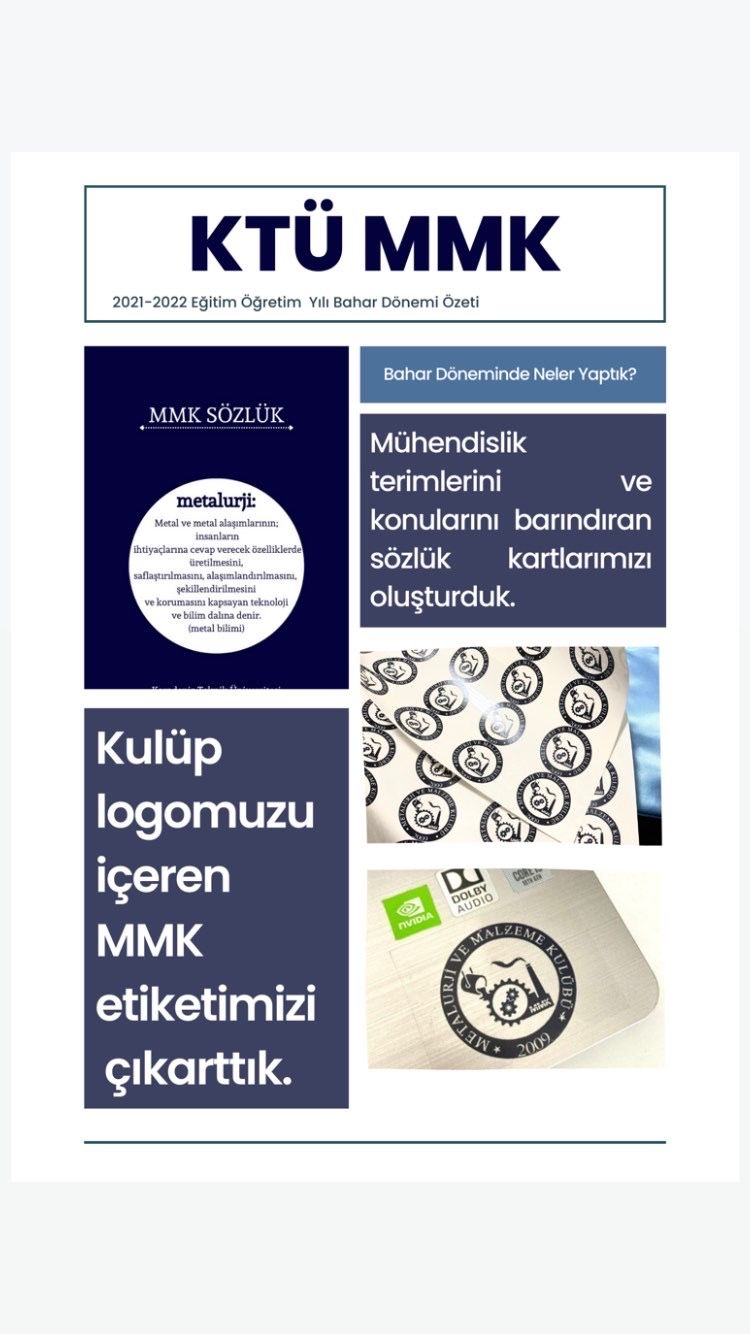 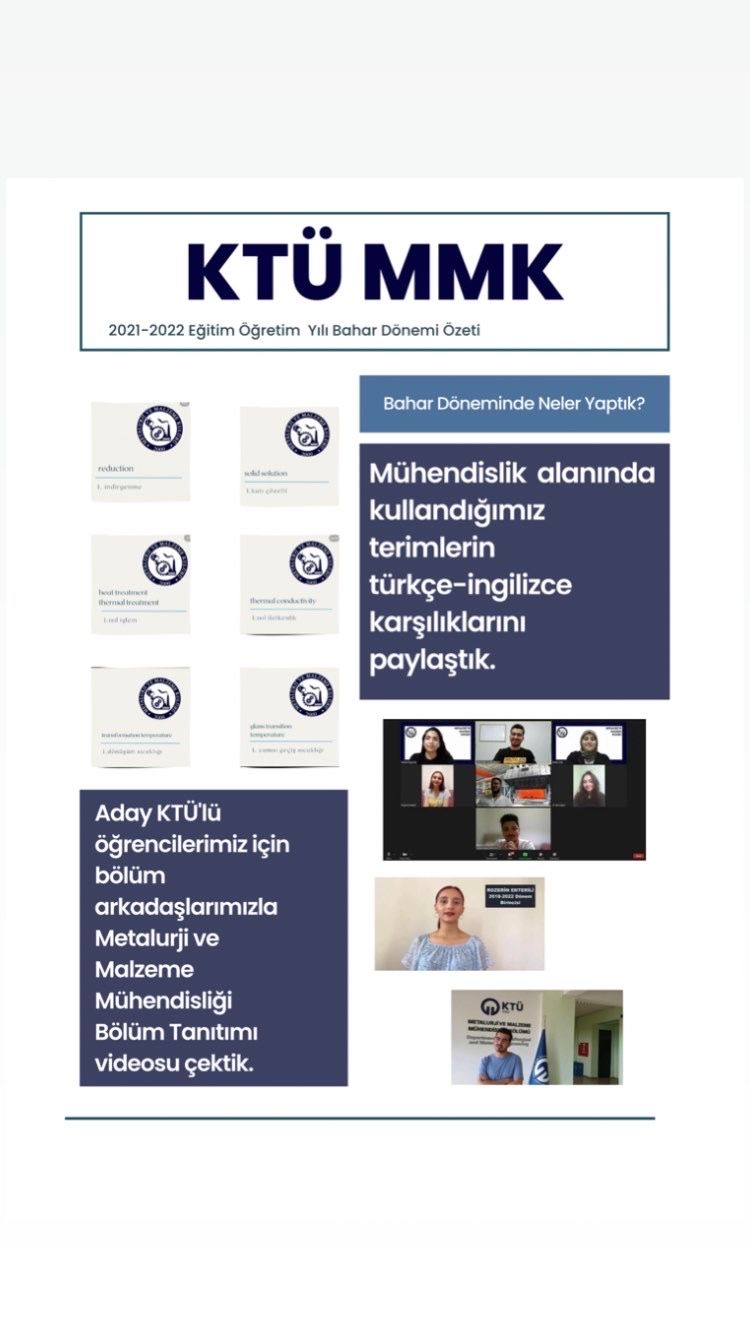 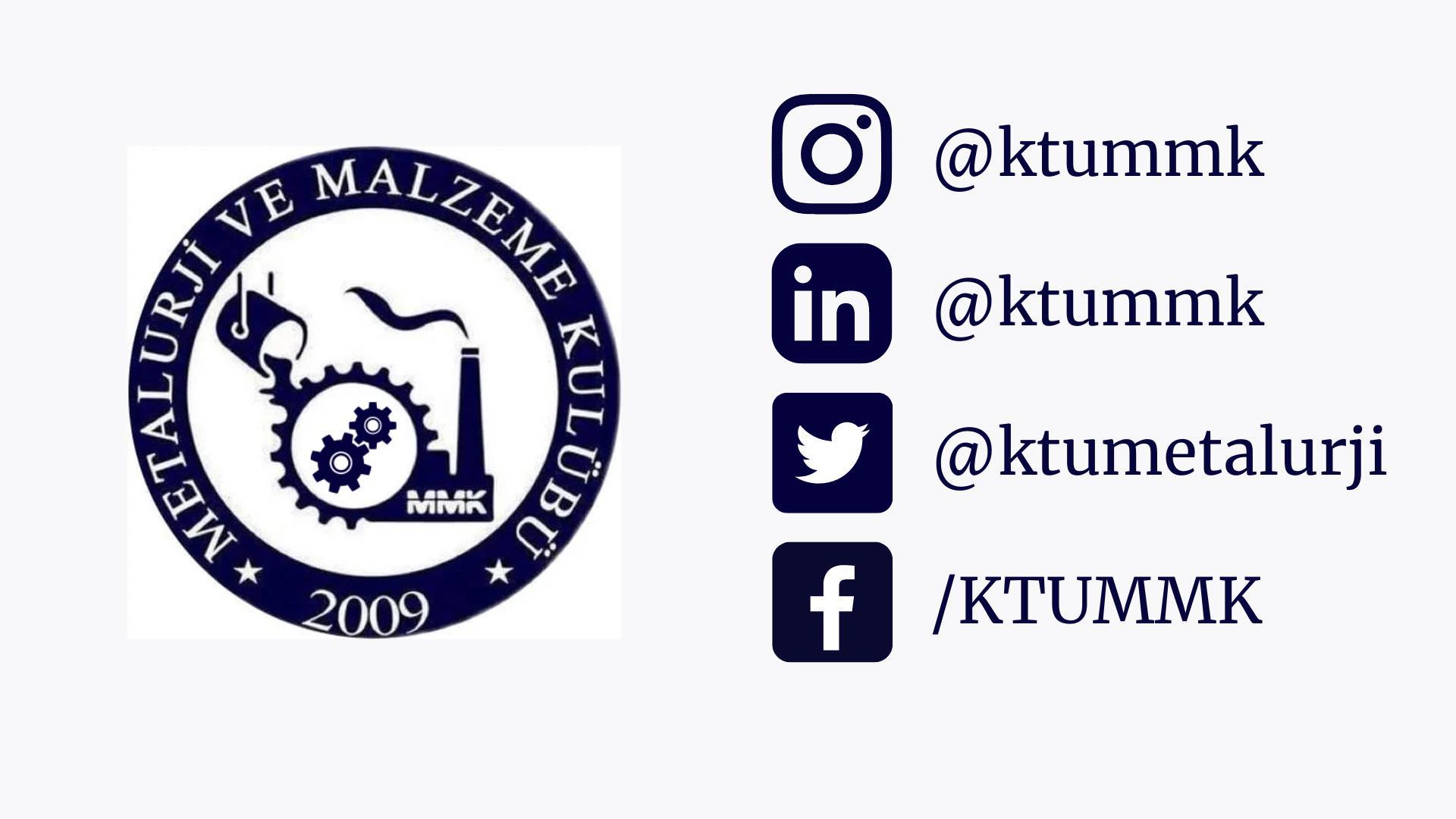 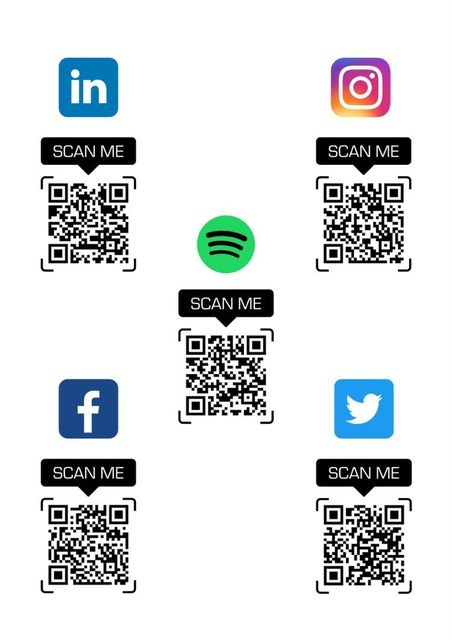 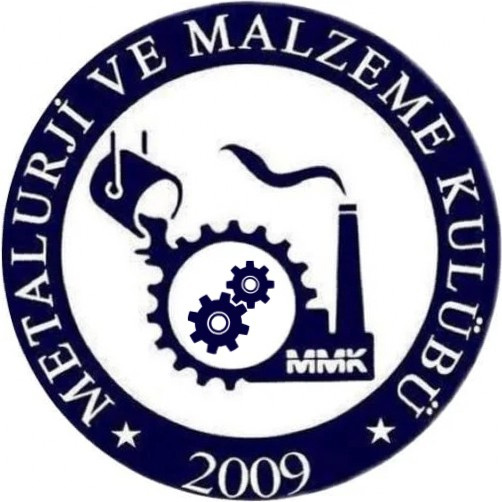